La lune
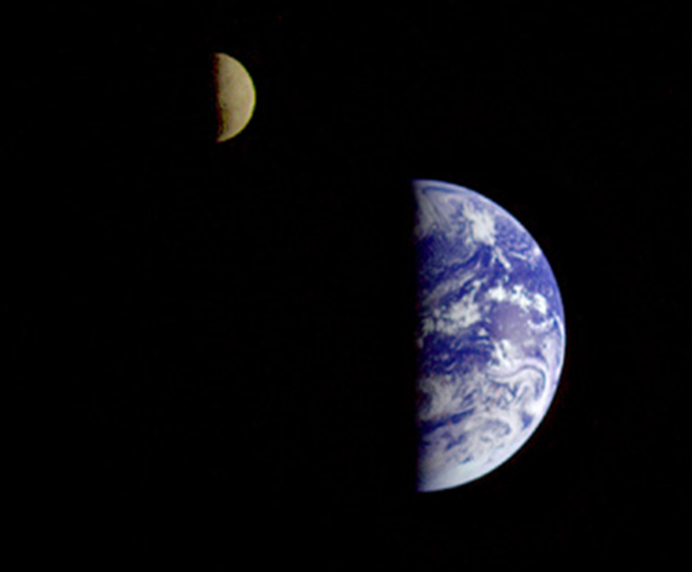 La Terre et la Lune photographiées par la sonde Galileo en 1992, en route vers Jupiter.
Crédit: : NASA
http://nssdc.gsfc.nasa.gov/photo_gallery/photogallery-earthmoon.html
La Terre et la lune
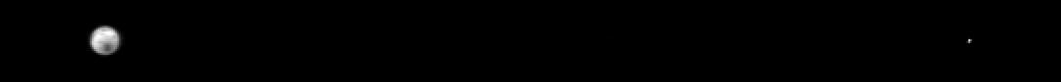 Le système Terre-Lune à l’échelle photographié par la sonde Mars Odyssey en 2001:
Crédit: : NASA/JPL/Arizona State University http://photojournal.jpl.nasa.gov/catalog/PIA00559
rotation et révolution de la lune
Période de rotation de la Lune: 27,3 jours
Période de révolution de la Lune: 27,3 jours
rotation synchrone: nous voyons toujours la même face de la Lune
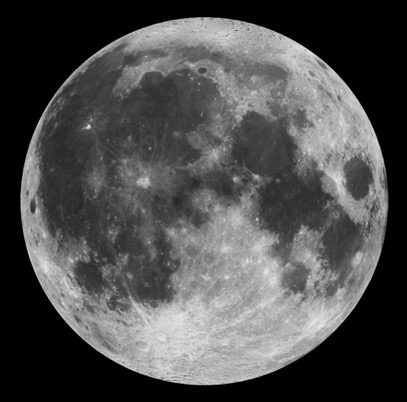 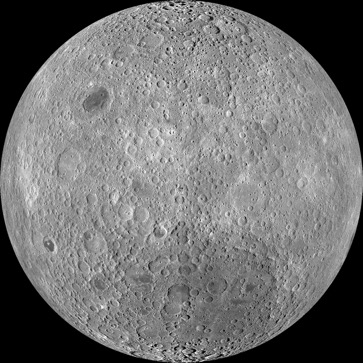 face visible
face cachée
Crédit: : Lunar Reconnaissance Orbiter/NASA
http://www.nasa.gov/mission_pages/LRO/multimedia/moonimg_01.html
http://www.nasa.gov/mission_pages/LRO/news/lro-farside.html
les phases de la lune
notions de base
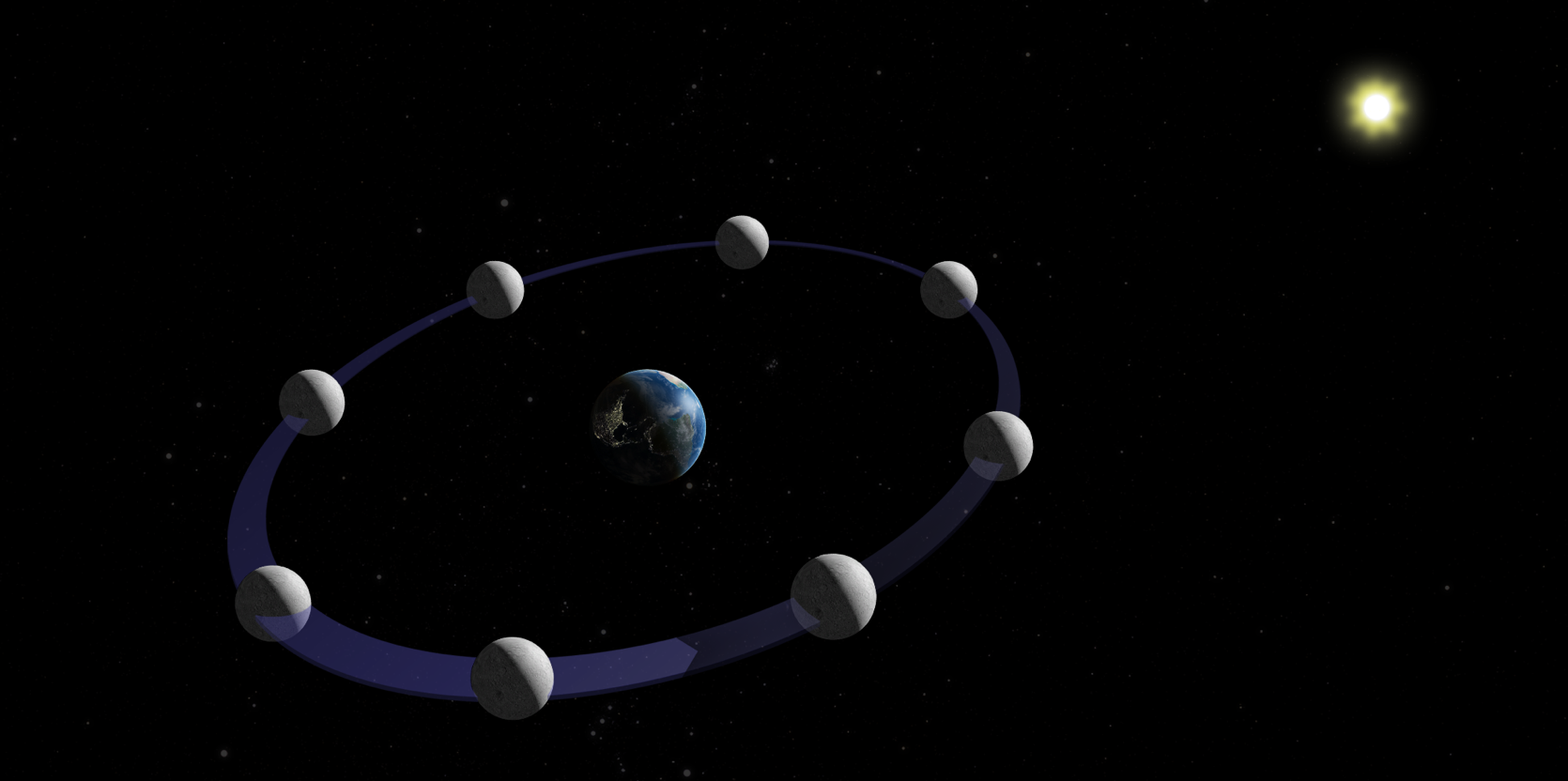 La Lune ne brille pas d’elle-même, elle reflète la lumière du Soleil. 
La moitié de la Lune est toujours éclairée.
Nous voyons une fraction différente de cette partie éclairée en fonction de la position de la Lune autour de la Terre.
Image pas à l’échelle
phases de la lune
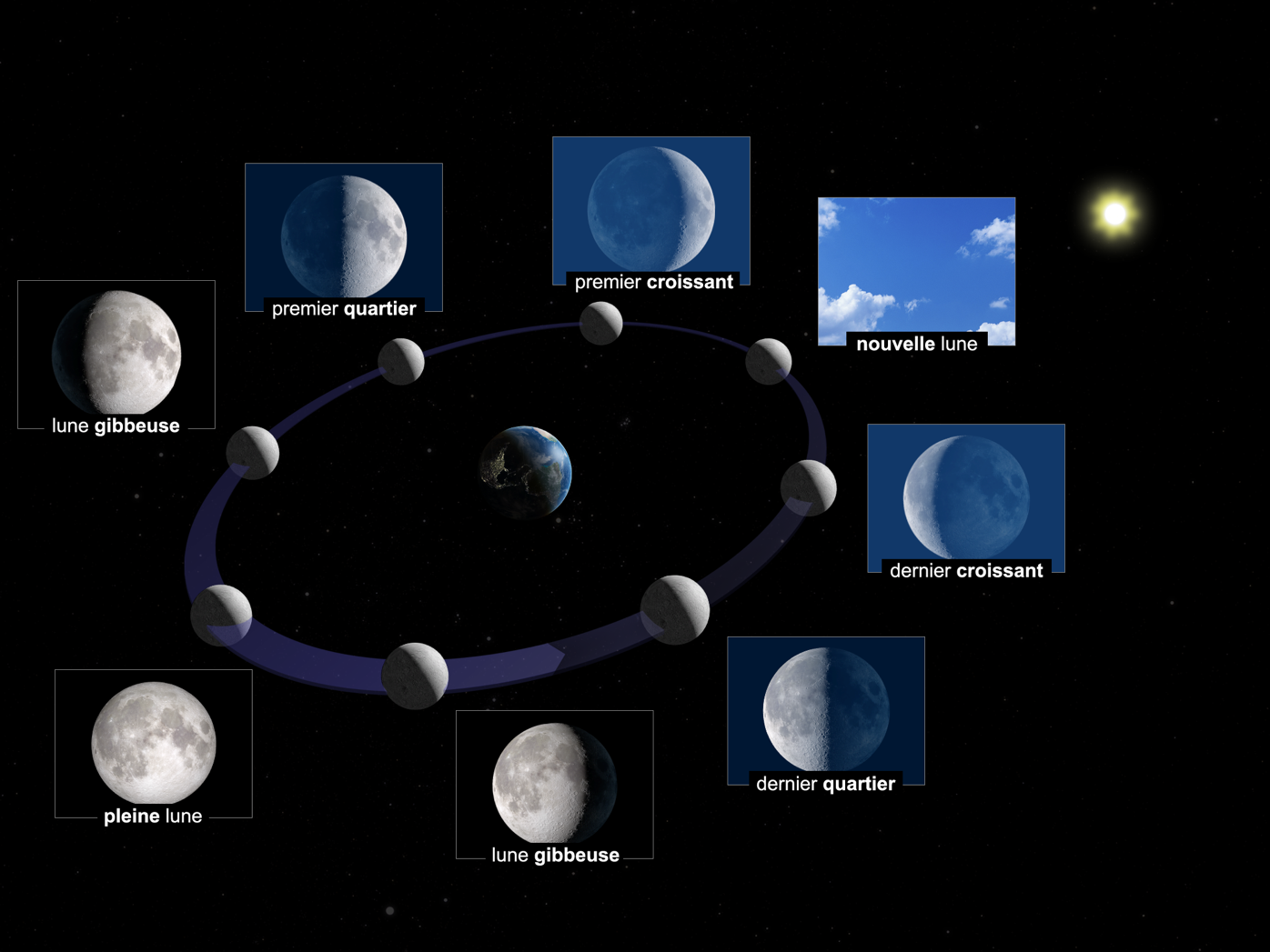 Image pas à l’échelle
phases de la lune
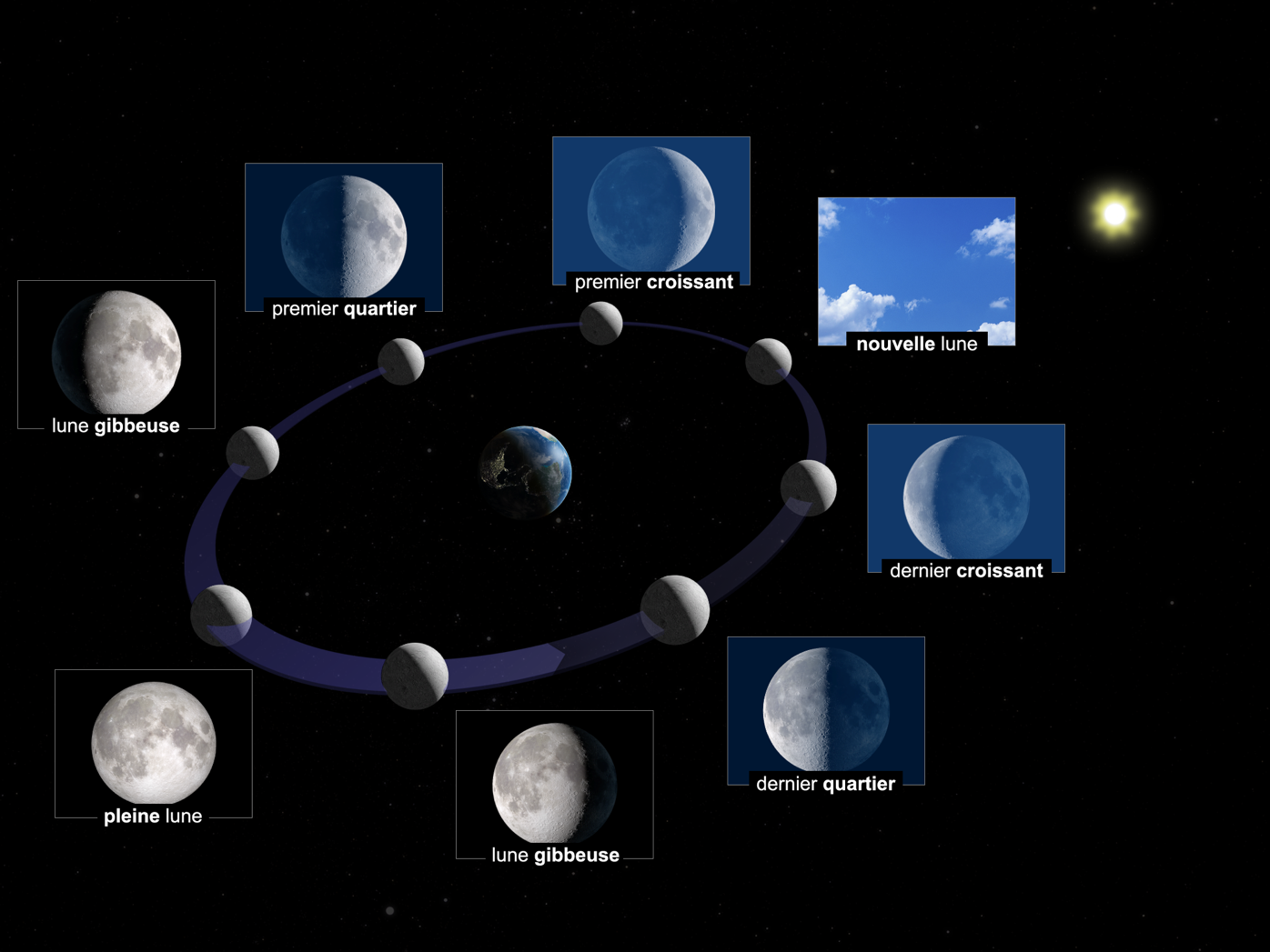 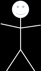 Image pas à l’échelle
Observer les phases de la lune
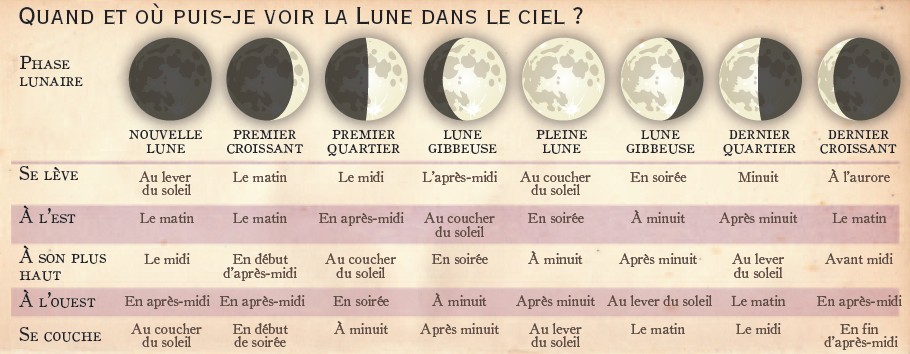 Crédit: Guide d’observation lunaire – Société royale d’astronomie du Canada
https://secure.rasc.ca/StoreCat?Category=OBSAIDS
les éclipses
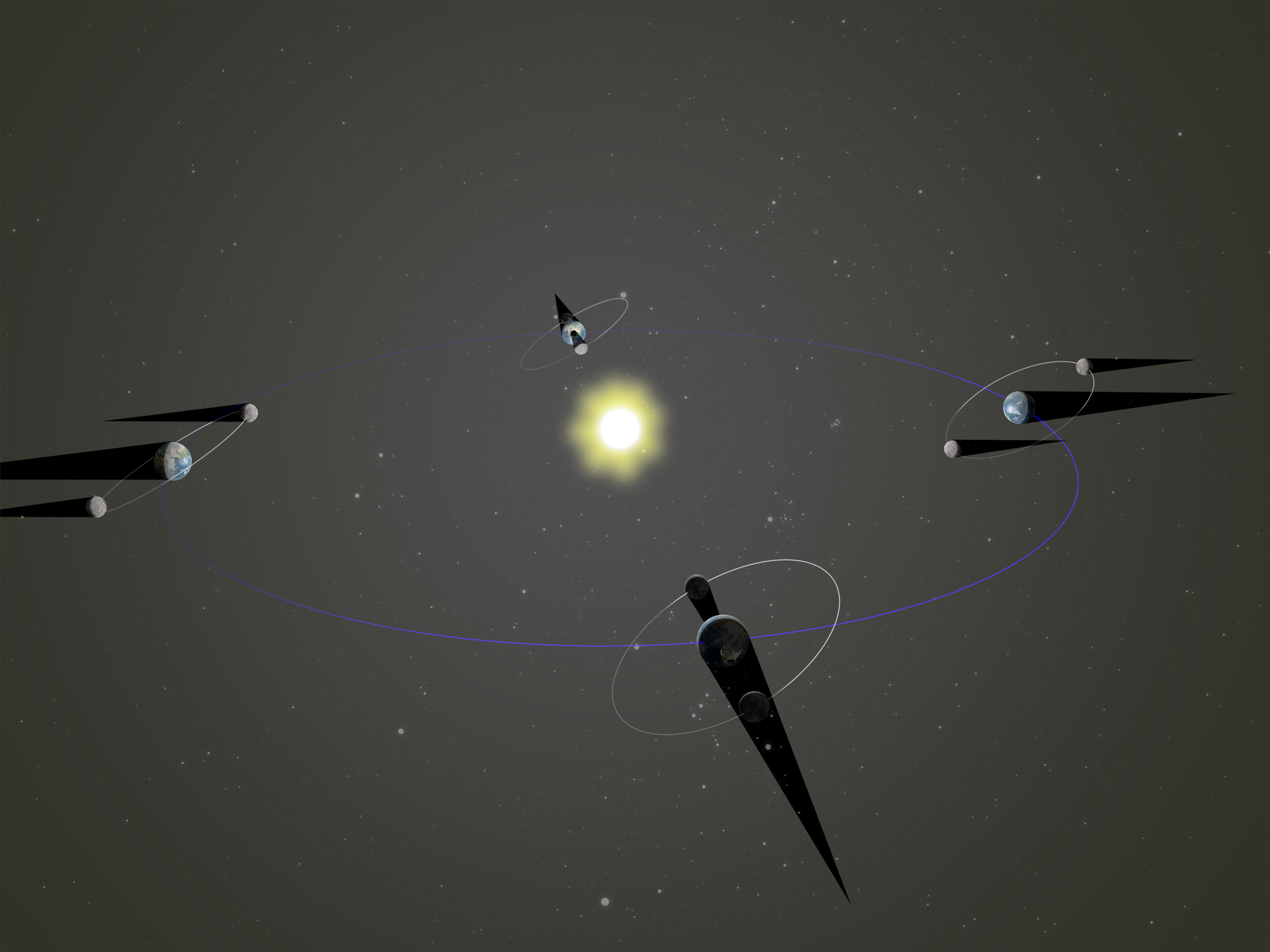 Pourquoi n’y a-t-il pas d’éclipse chaque mois, lorsque la Lune, la Terre et le Soleil sont alignés?
L’orbite de la Lune est inclinée de 5° par rapport à l’écliptique (en bleu sur l’image). L’alignement est favorable aux éclipses seulement deux fois par année.
Image pas à l’échelle
prochaines éclipses
Référence: http://eclipsewise.com/
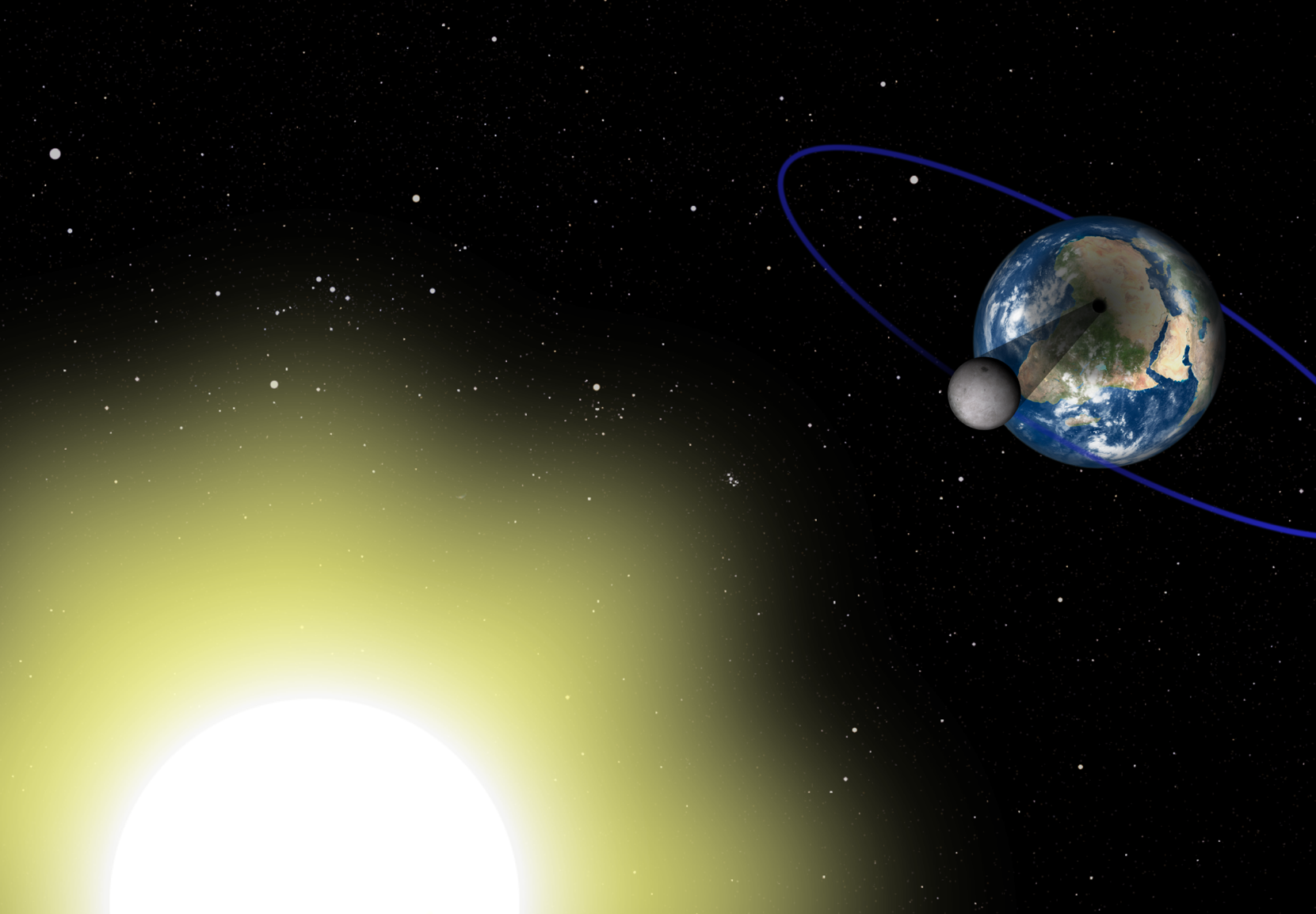 Éclipse solaire
Une éclipse solaire se produit lorsque la Lune est placée entre la Terre et le Soleil (nouvelle Lune). Si l’alignement est parfait, l’ombre de la Lune tombe sur la Terre.
Image pas à l’échelle
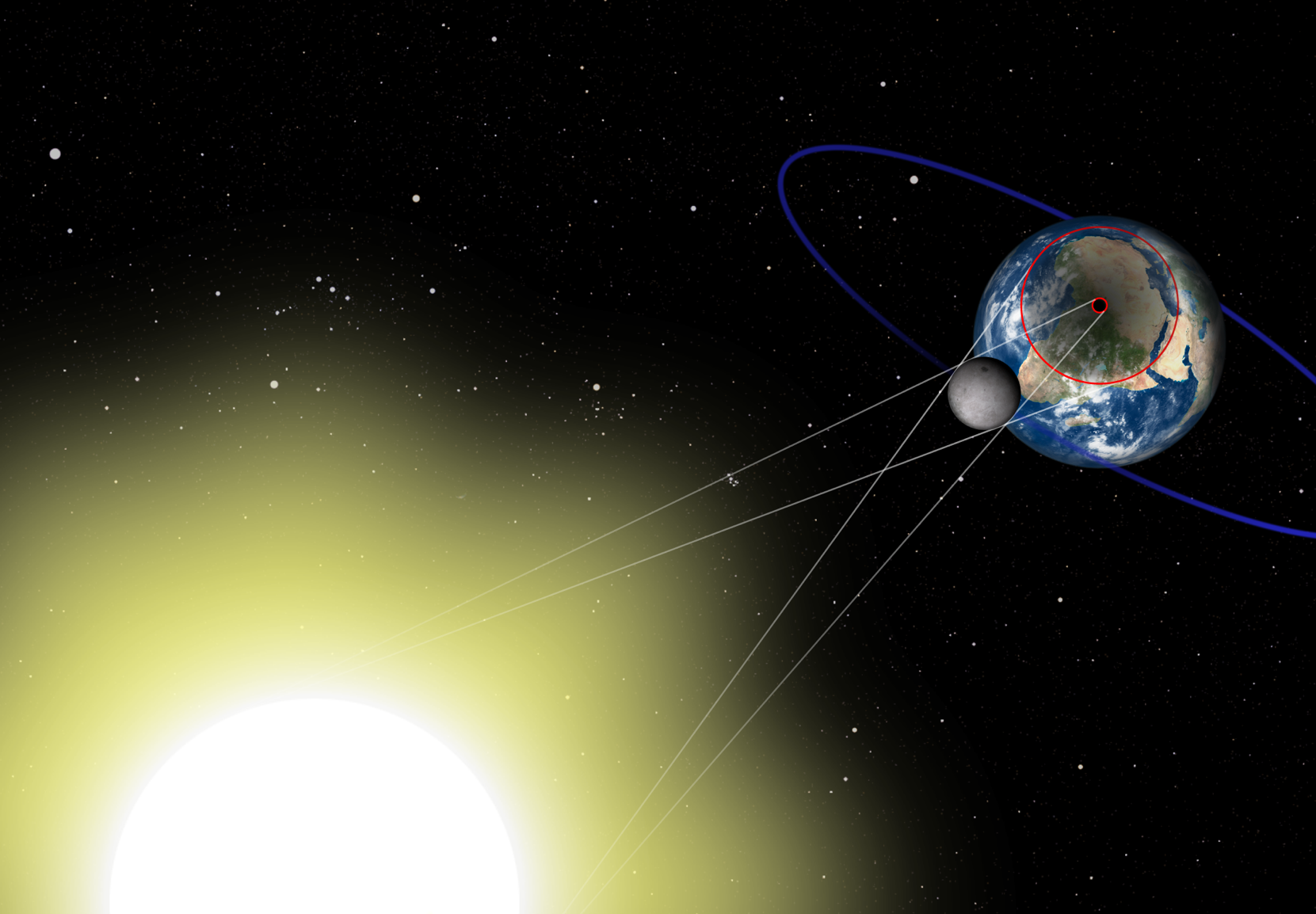 Éclipse solaire
Une éclipse solaire se produit lorsque la Lune est placée entre la Terre et le Soleil (nouvelle Lune). Si l’alignement est parfait, l’ombre de la Lune tombe sur la Terre.
Image pas à l’échelle
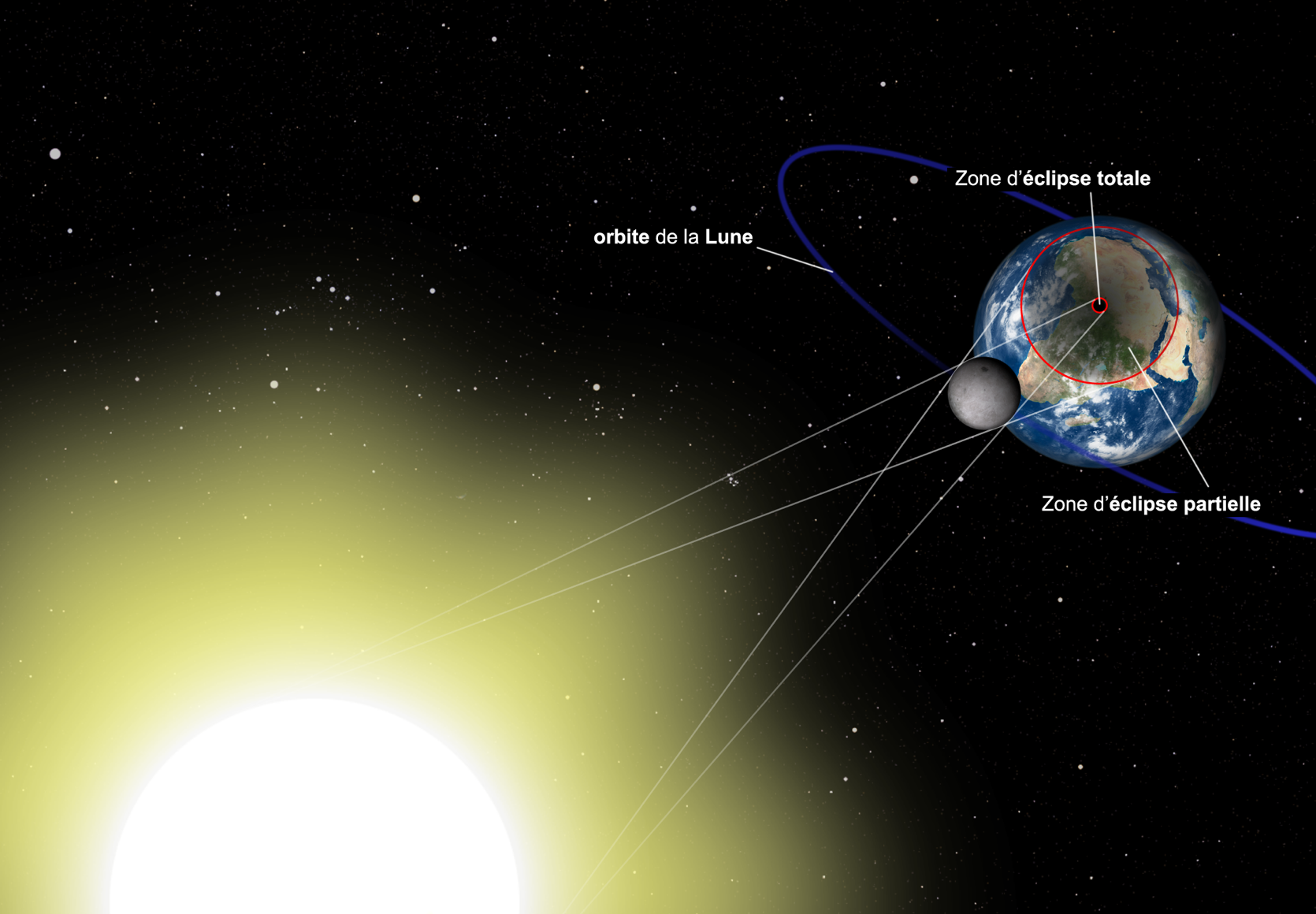 Éclipse solaire
Comme l’ombre de la Lune est assez petite, l’éclipse est visible seulement d’une petite région sur la Terre.
Image pas à l’échelle
Éclipse solaire
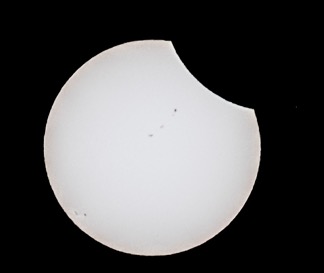 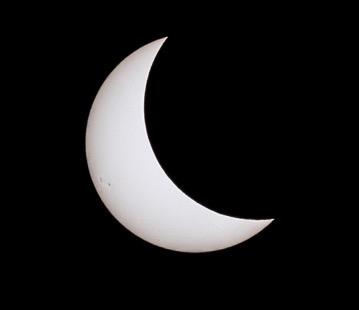 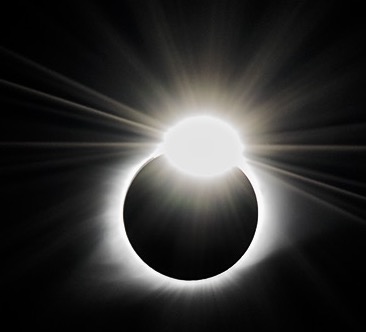 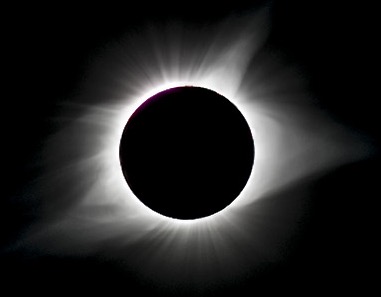 © Andreu Cardo Martinez
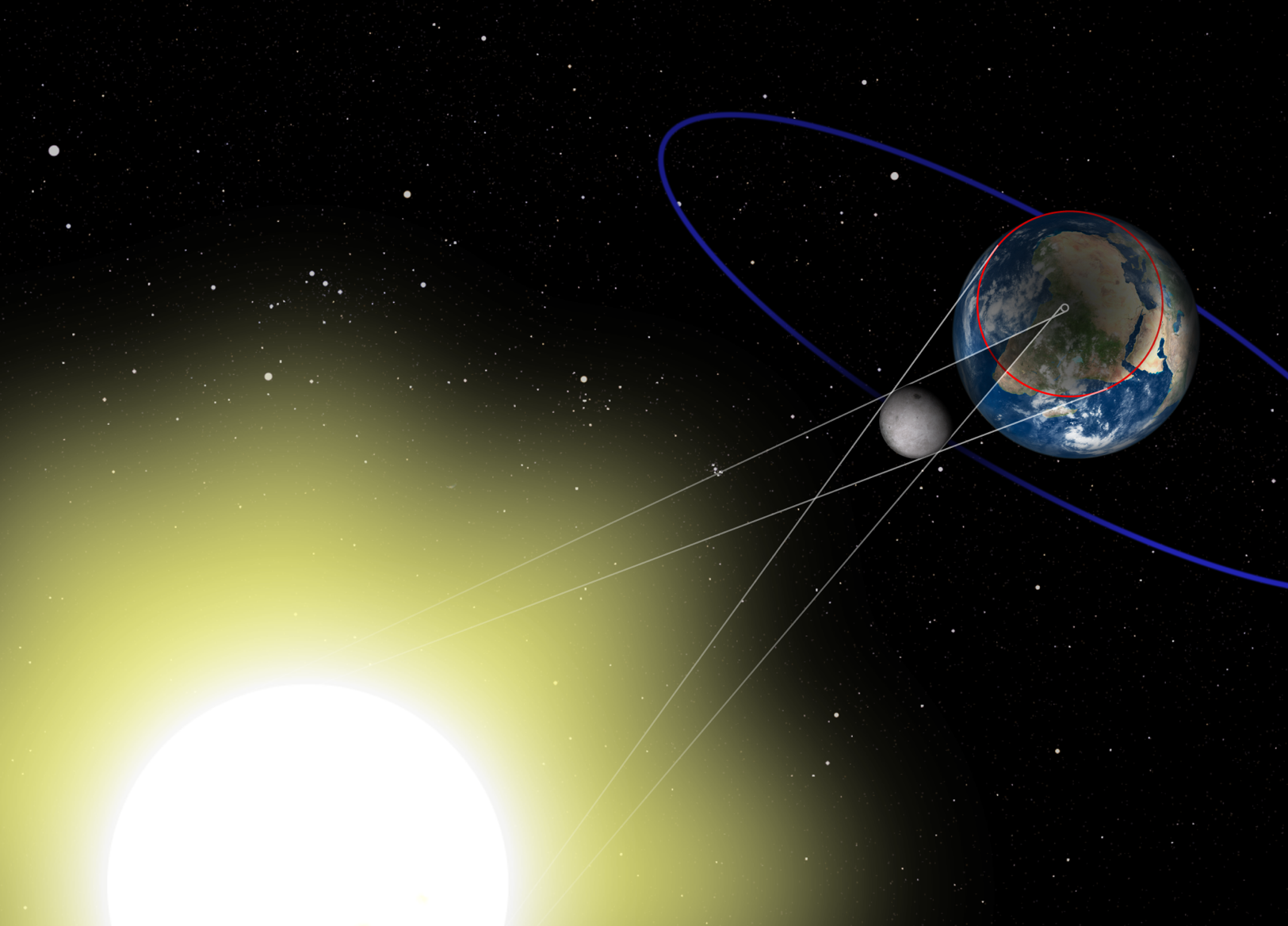 Éclipse solaire annulaire
Comme l’orbite de la Lune est une ellipse, il arrive qu’elle soit plus éloignée de la Terre et paraisse plus petite dans le ciel. Il reste alors un anneau de Soleil autour de la Lune.
Éclipse solaire annulaire
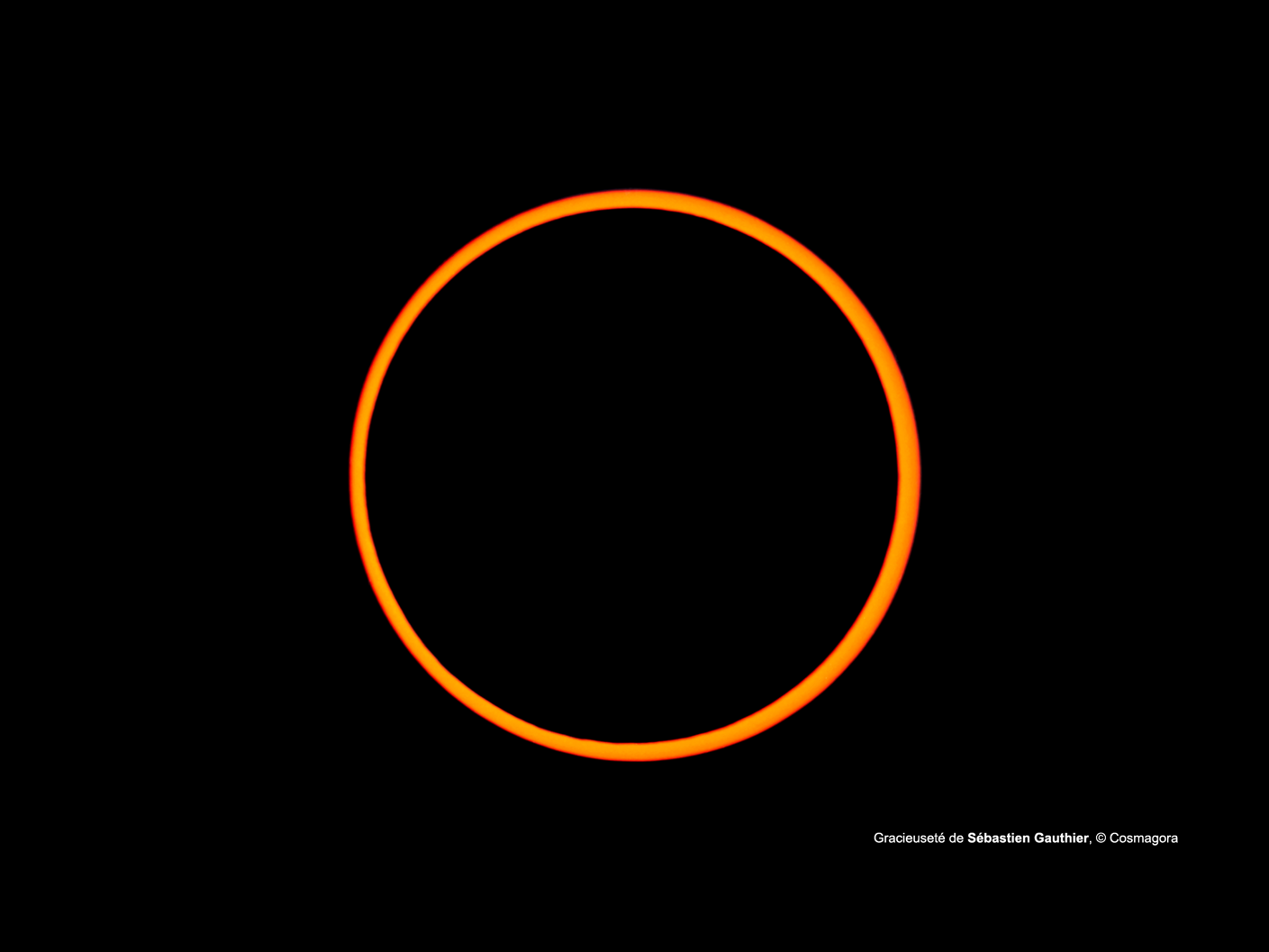 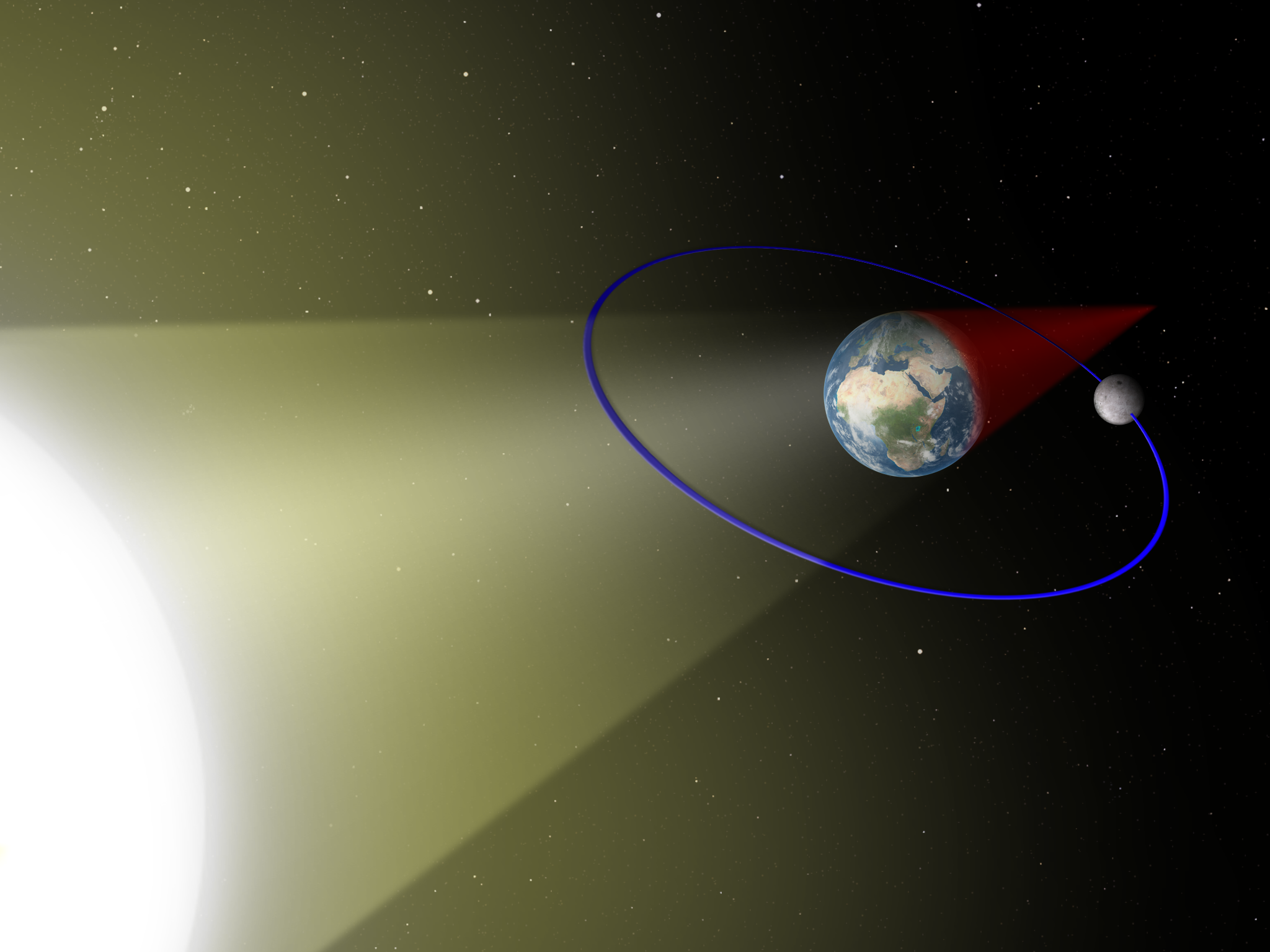 Éclipse lunaire
Une éclipse lunaire se produit lorsque la Terre est placée entre la Lune et le Soleil (pleine Lune). Si l’alignement est bon, la Lune entrera dans l’ombre de la Terre .
Image pas à l’échelle
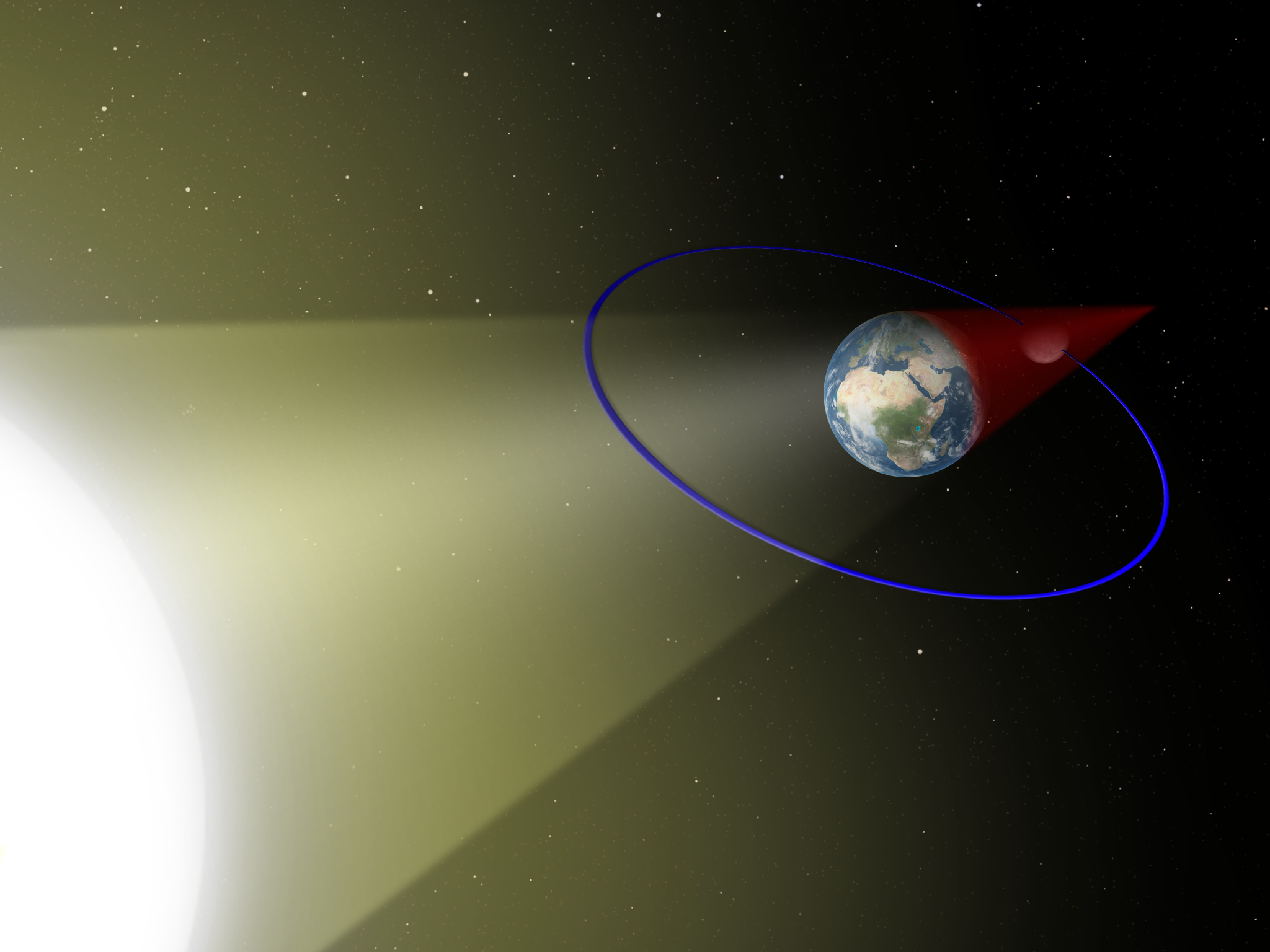 Éclipse lunaire
Une éclipse lunaire se produit lorsque la Terre est placée entre la Lune et le Soleil (pleine Lune). Si l’alignement est bon, la Lune entrera dans l’ombre de la Terre .
Image pas à l’échelle
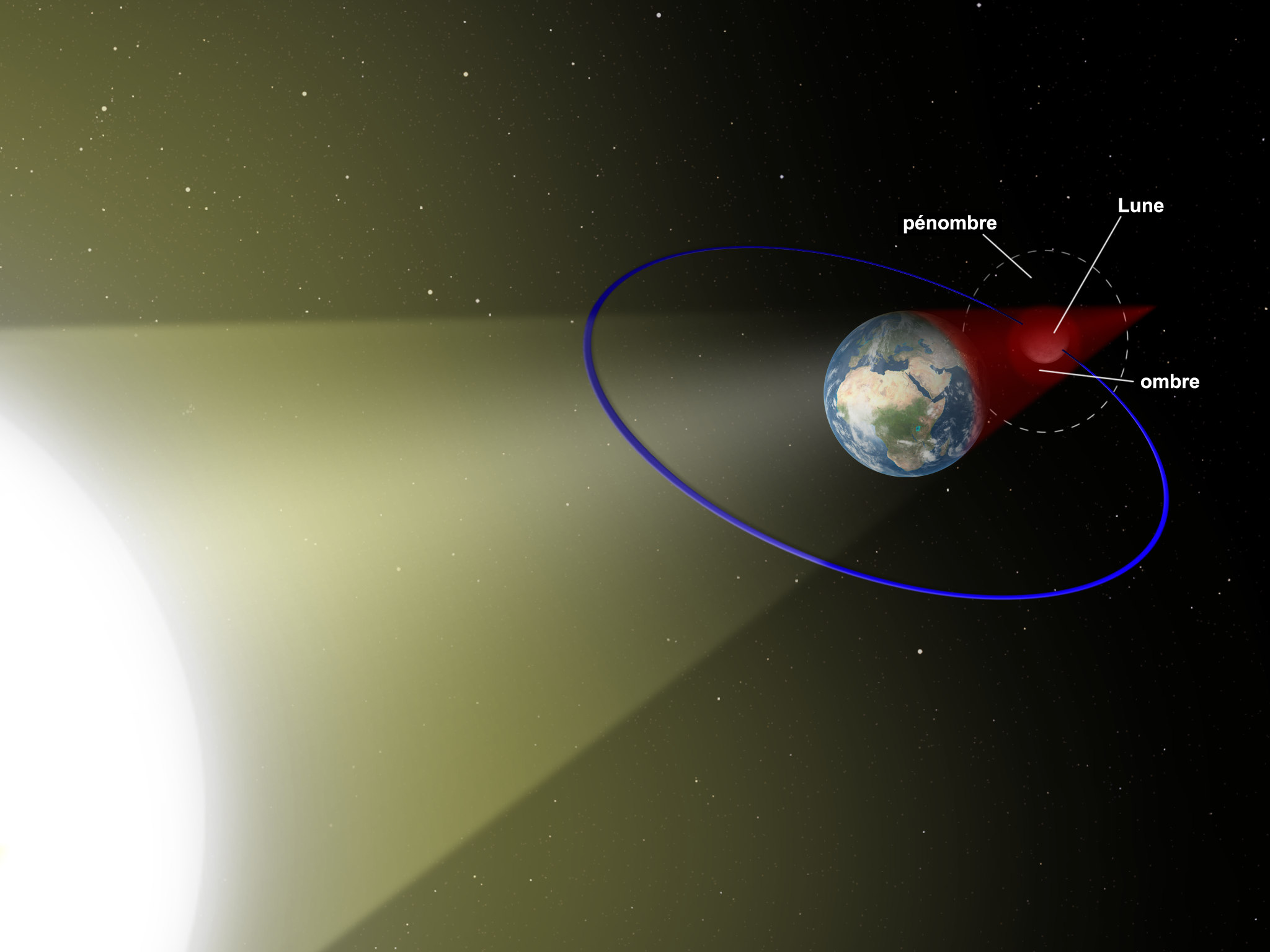 Éclipse lunaire
L’éclipse est visible de toute la partie de la Terre qui fait face à la Lune (où c’est la nuit).
Image pas à l’échelle
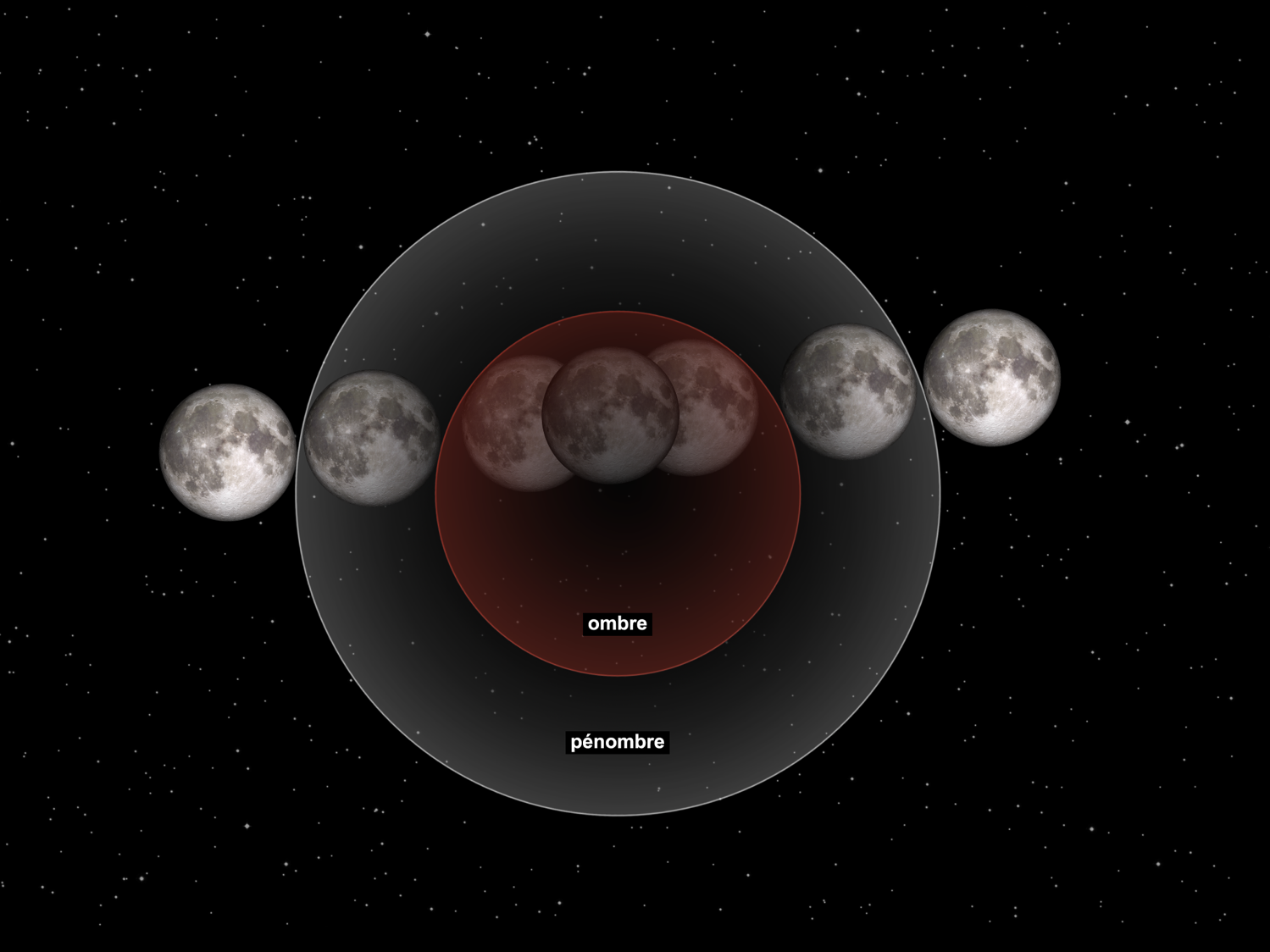 Éclipse lunaire
Mouvement de la Lune sur son orbite
Vue de la Terre
Éclipse lunaire totale
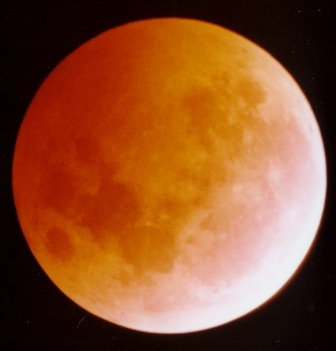 Lorsque la Lune est complètement dans l’ombre de la Terre, elle prend une teinte rougeâtre (quoique beaucoup moins brillante).
© Thomas Collin
Éclipses - comparaison